تحويل دلتا الي نجمة و تحويل نجمة الي دلتا
إعداد أ.د/ مصطفي الطوخي
التحويل من الشكل دلتا الي الشكل نجمة
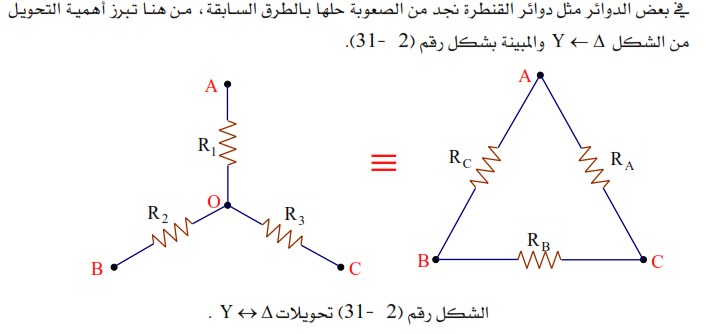 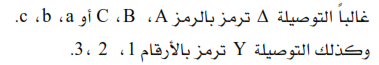 التحويل من الشكل دلتا الي الشكل نجمة
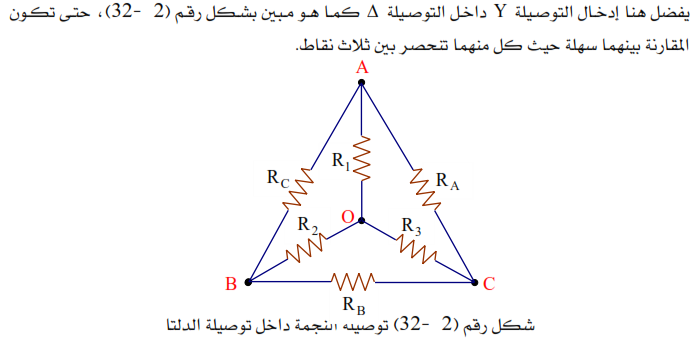 التحويل من الشكل دلتا الي الشكل نجمة
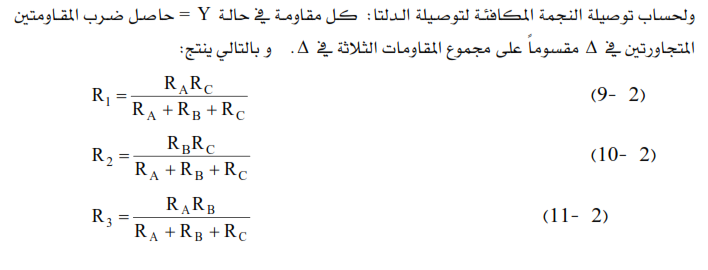 التحويل من الشكل نجمة الي الشكل دلتا
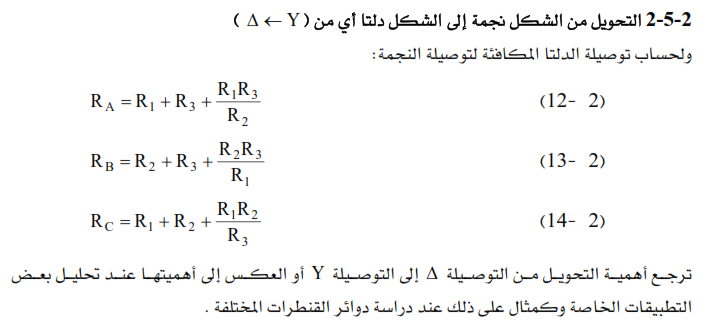 التحويل من الشكل دلتا الي الشكل نجمة
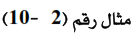 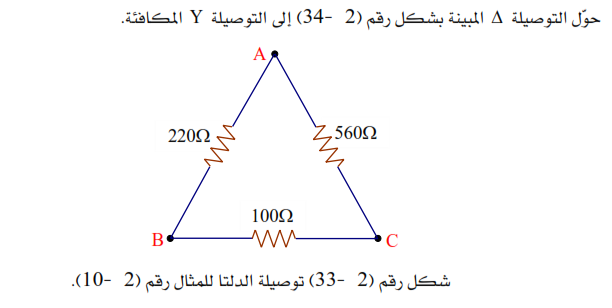 التحويل من الشكل نجمة الي الشكل دلتا
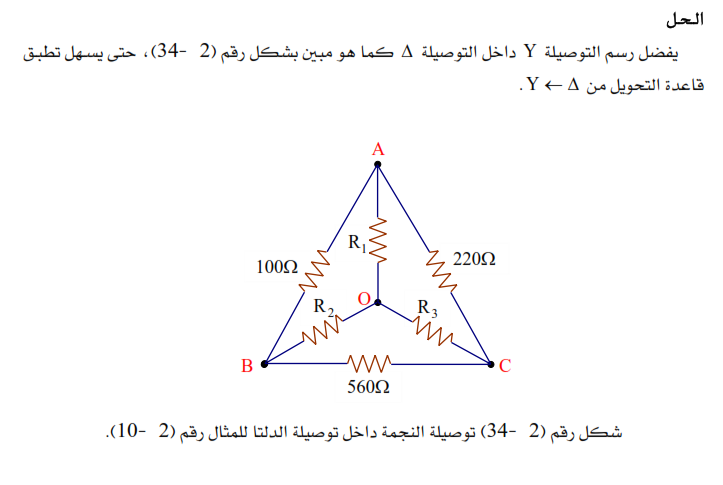 التحويل من الشكل نجمة الي الشكل دلتا
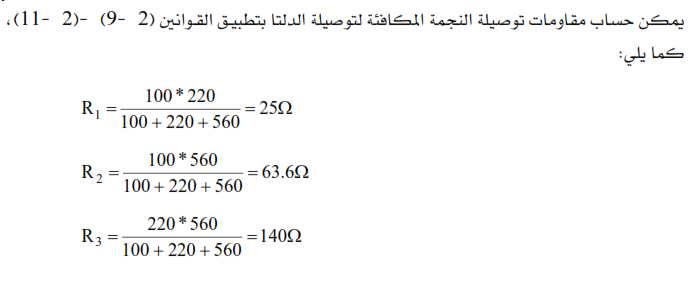 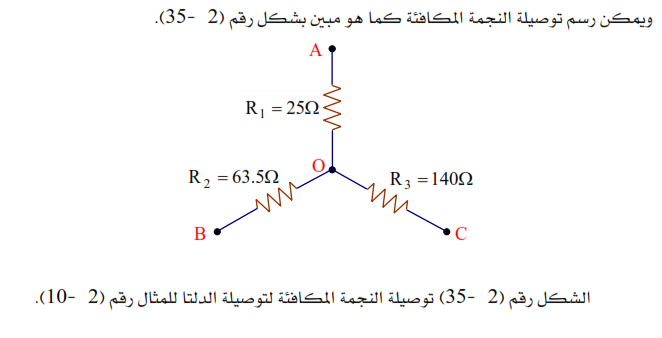 التحويل من الشكل نجمة الي الشكل دلتا
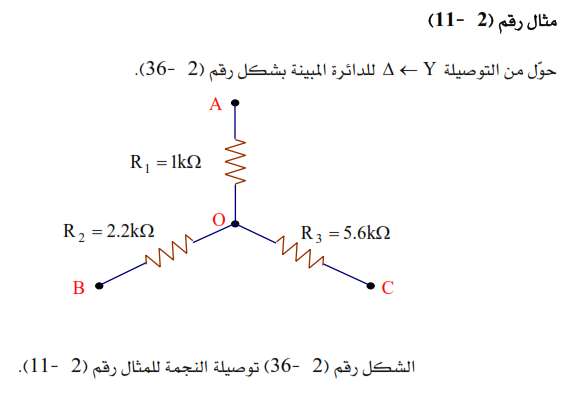 التحويل من الشكل نجمة الي الشكل دلتا
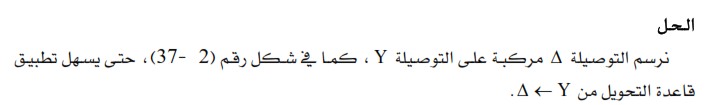 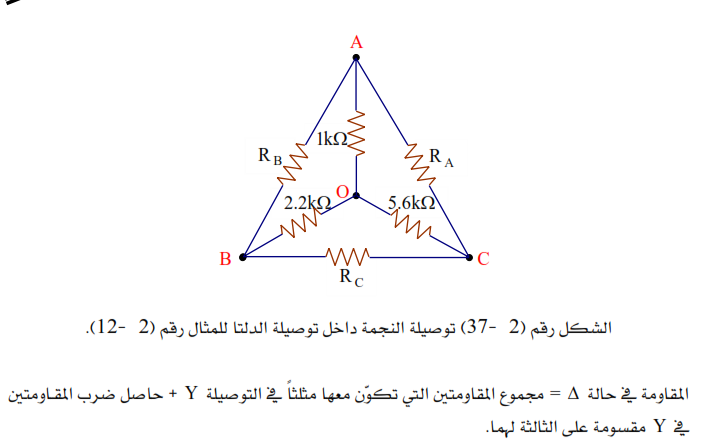 التحويل من الشكل نجمة الي الشكل دلتا
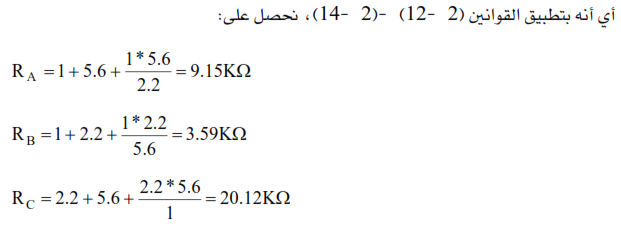 مسألة للتدريب
أوجد المقاومة الكلية بين الطرفين  A-B باستخدام التحويل من دلتا الي نجمة
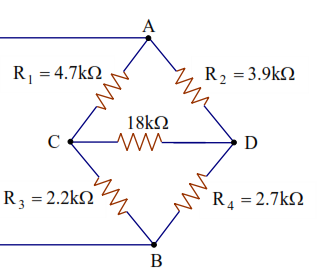